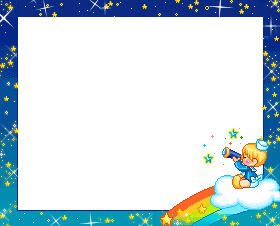 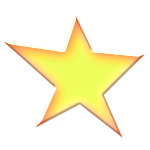 Тренажер «А где твоя звезда?»
(Табличное   деление)
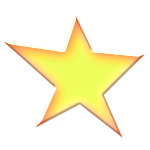 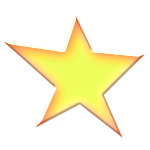 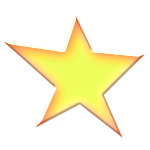 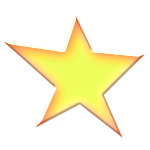 Презентацию составила
 учитель начальных классов 
МКОУ Архиповской СОШ
 Ивановской области
Копырялова Алевтина Николаевна
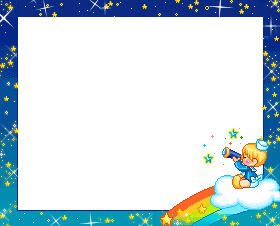 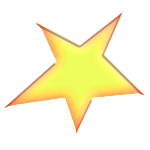 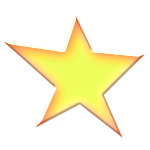 4
5
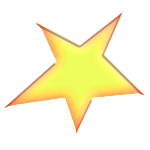 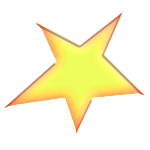 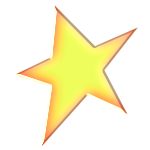 6
12 : 2
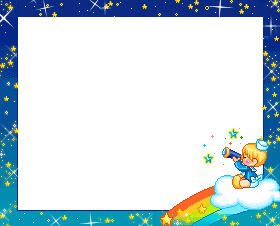 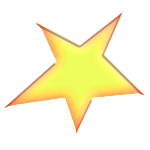 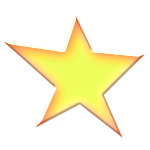 4
6
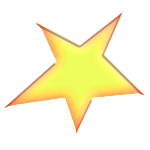 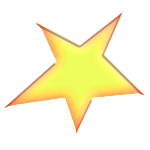 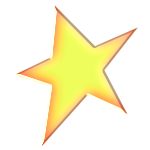 5
18 : 3
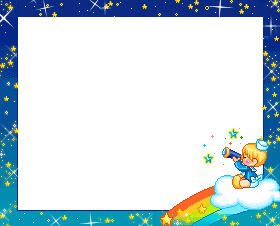 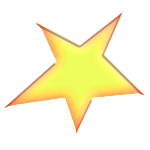 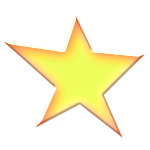 3
2
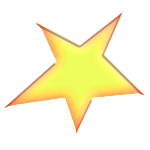 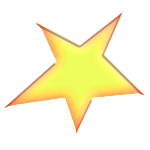 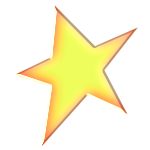 4
21 : 7
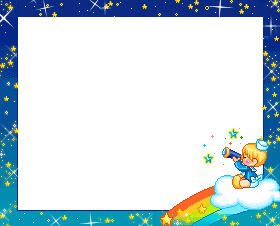 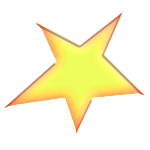 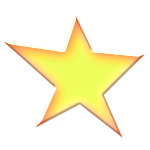 7
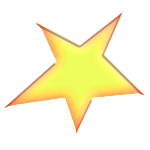 9
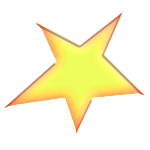 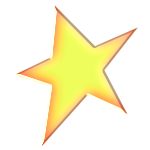 8
36 : 4
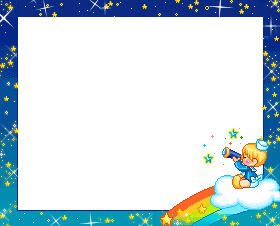 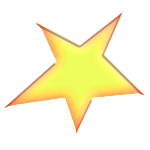 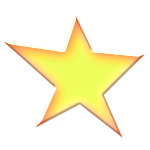 5
6
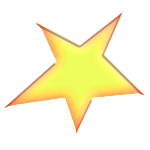 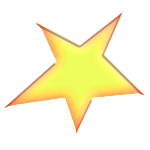 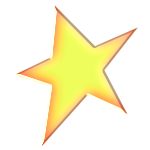 7
21 : 3
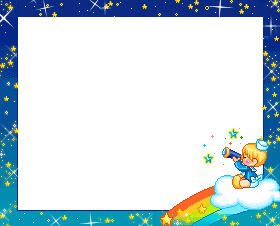 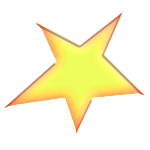 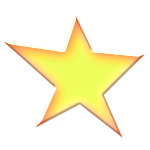 3
2
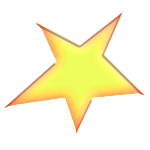 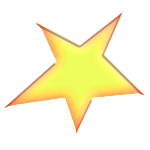 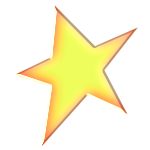 4
18 : 9
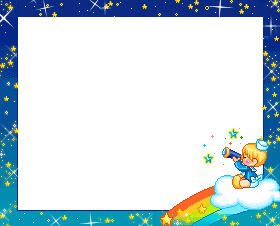 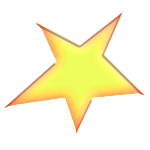 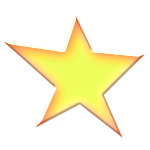 4
3
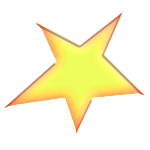 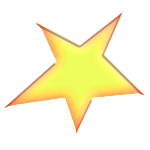 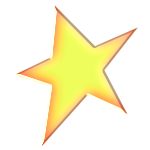 2
16 : 4
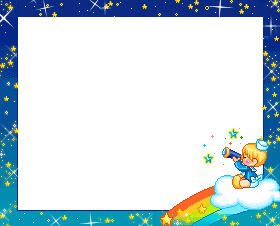 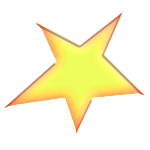 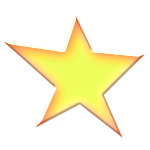 2
3
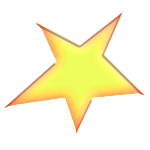 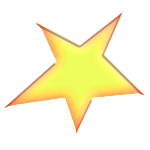 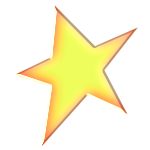 4
12 : 3
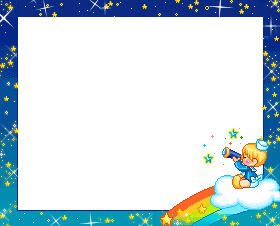 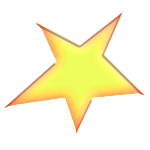 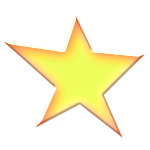 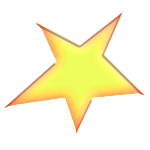 2
3
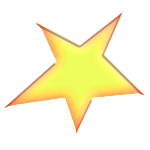 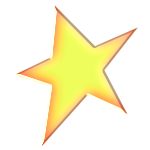 4
15 : 5
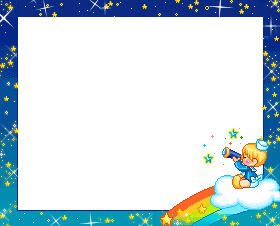 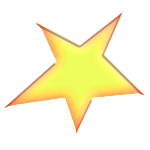 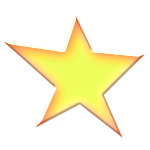 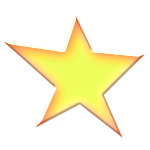 8
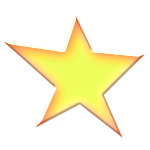 9
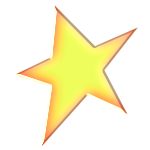 7
18 : 2
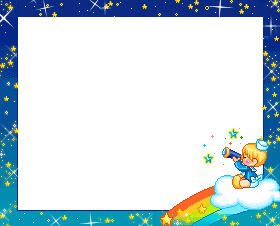 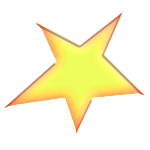 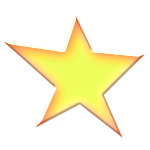 6
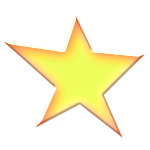 5
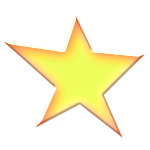 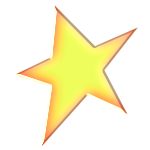 4
24 : 4
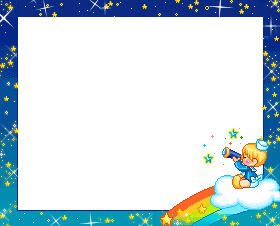 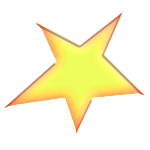 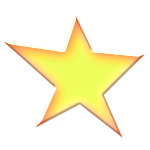 3
4
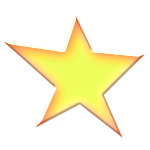 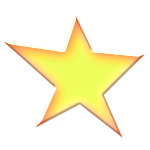 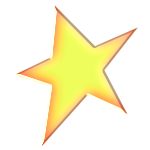 5
20 : 4
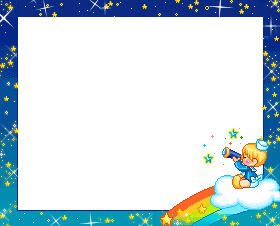 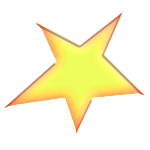 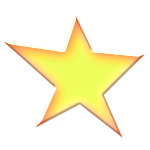 4
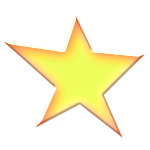 5
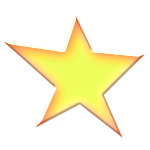 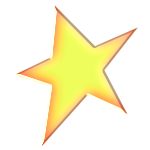 6
24 : 6
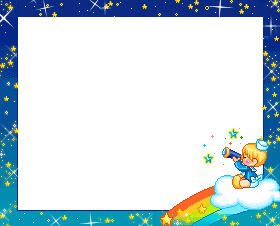 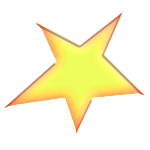 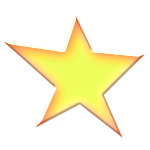 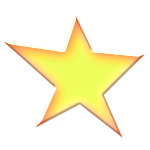 9
8
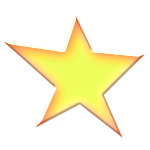 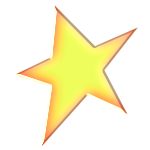 7
27 : 3
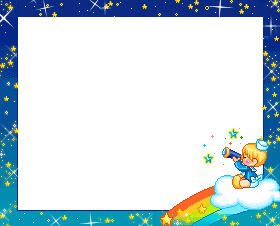 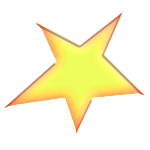 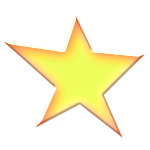 2
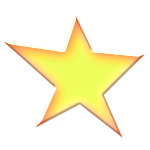 3
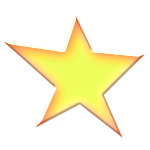 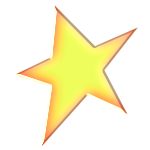 4
24 : 8
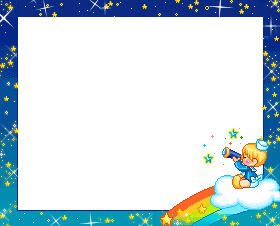 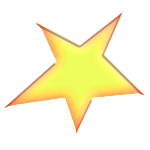 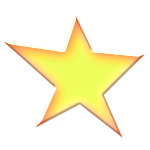 5
4
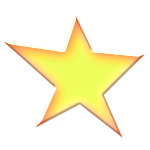 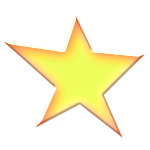 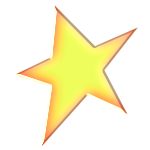 3
27 : 9
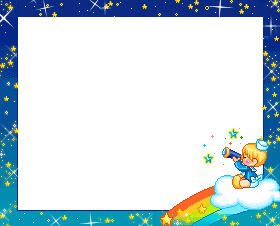 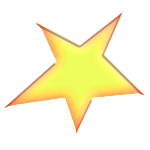 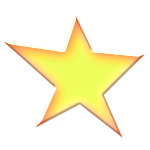 8
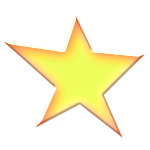 7
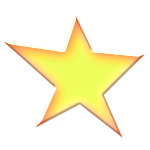 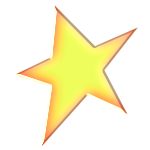 6
24 : 3
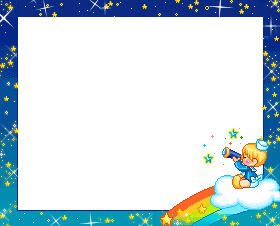 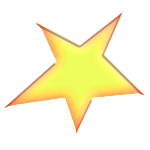 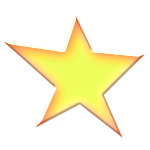 6
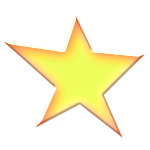 7
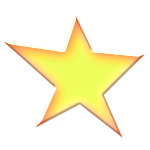 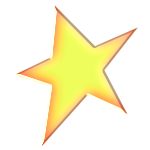 8
28 : 4
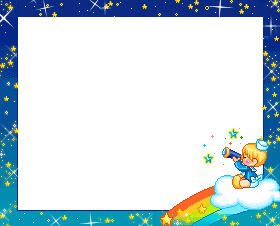 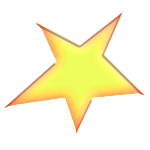 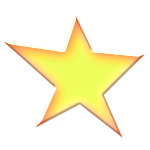 6
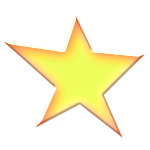 7
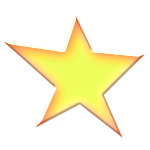 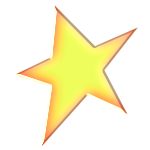 8
32 : 4
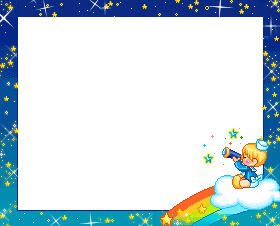 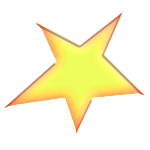 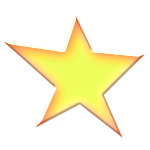 4
5
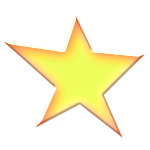 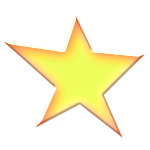 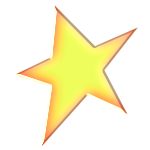 6
35 : 7
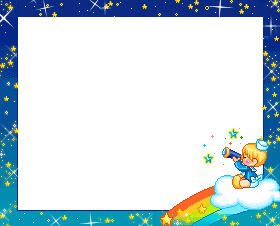 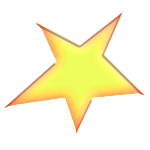 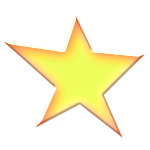 5
6
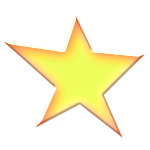 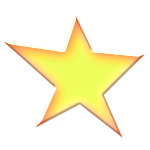 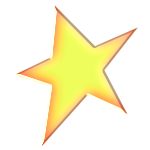 7
30 : 6
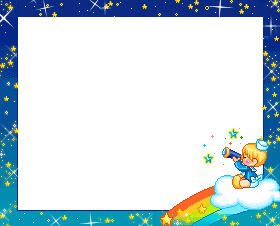 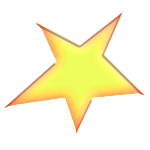 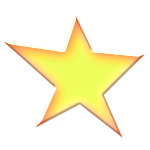 3
4
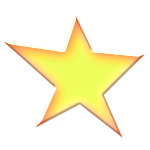 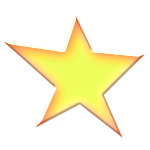 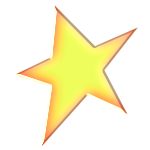 5
32 : 8
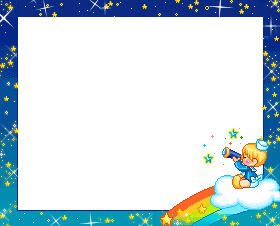 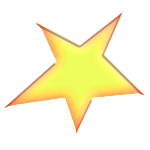 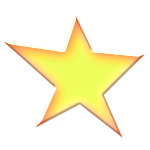 5
6
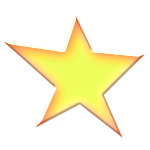 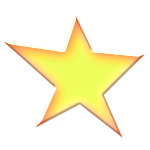 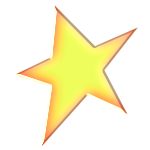 7
40 : 8
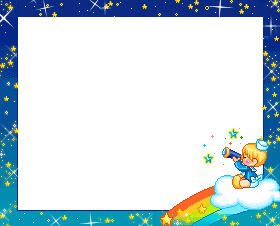 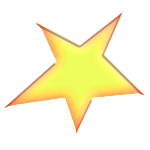 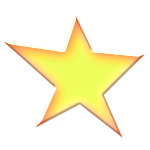 5
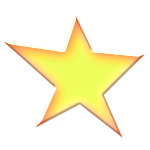 3
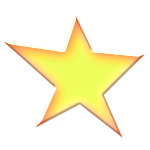 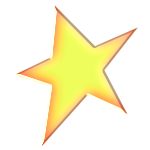 4
36 : 9
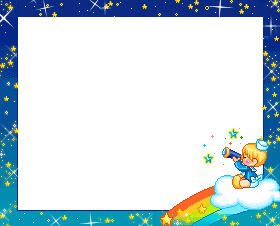 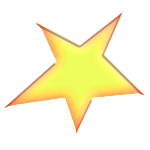 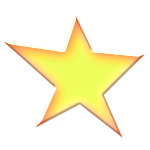 8
9
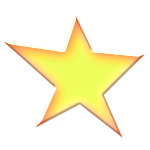 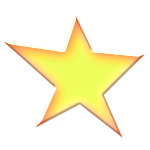 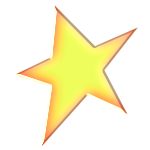 7
45 : 5
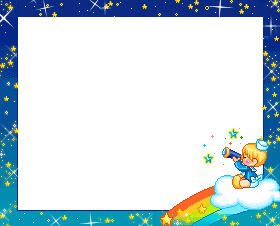 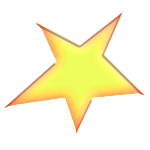 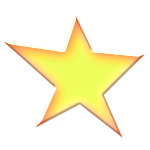 6
7
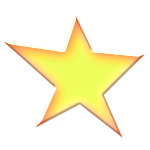 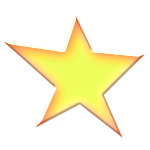 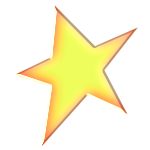 5
36 : 6
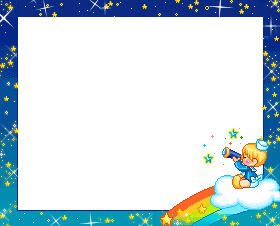 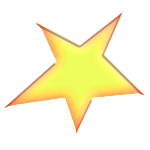 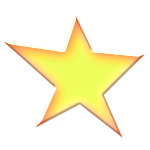 6
5
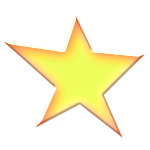 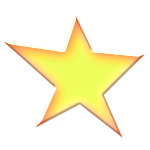 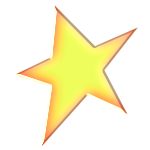 7
42 : 7
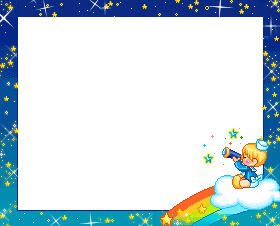 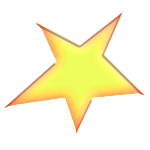 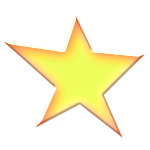 8
6
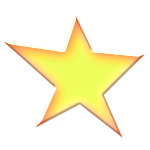 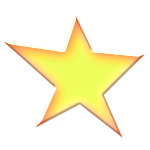 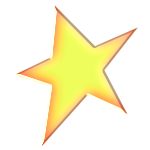 7
56 : 8
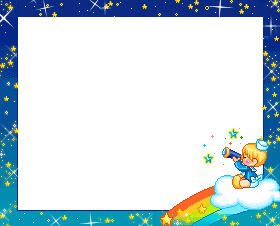 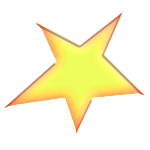 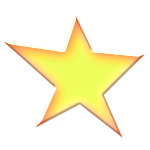 4
5
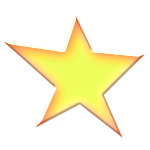 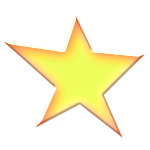 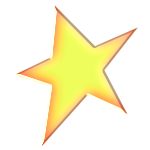 6
45 : 9
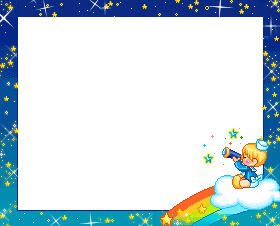 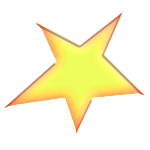 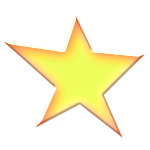 7
6
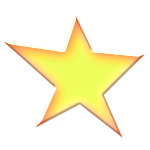 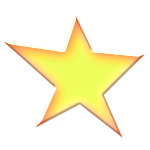 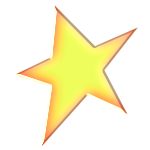 8
42 : 6
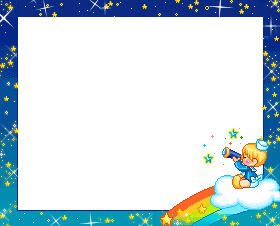 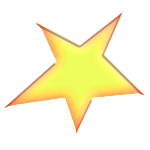 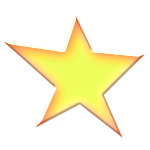 5
4
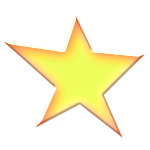 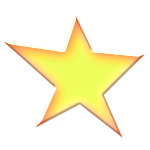 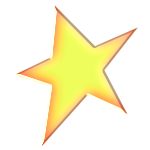 3
28 : 7
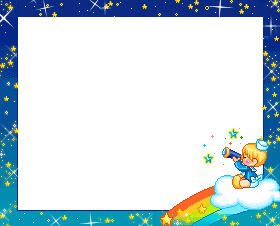 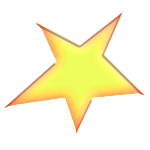 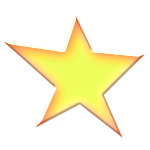 6
7
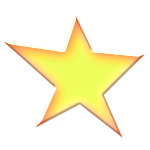 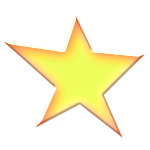 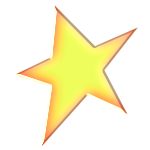 8
48 : 6
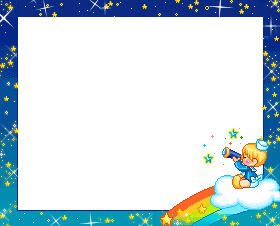 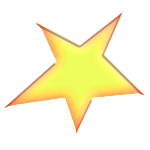 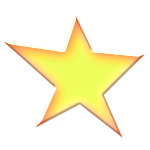 8
7
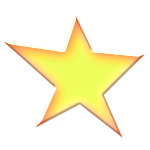 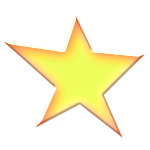 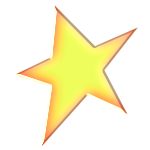 6
56 : 7
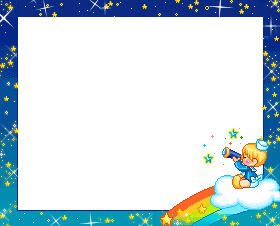 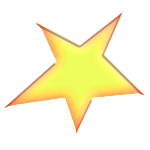 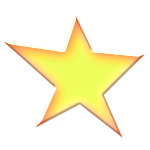 6
7
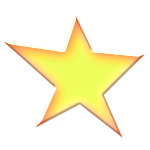 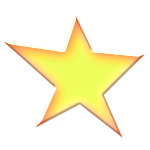 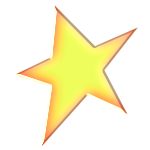 8
49 : 7
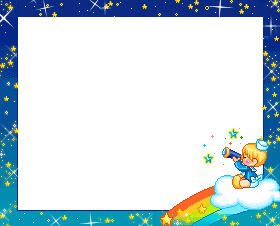 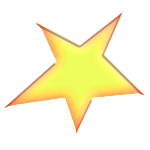 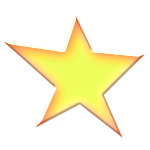 7
8
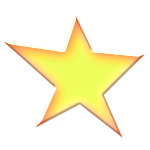 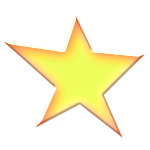 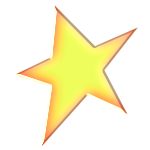 9
54 : 6
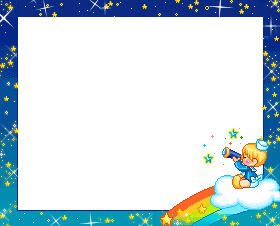 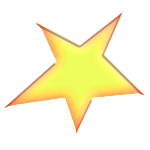 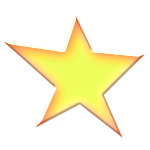 9
8
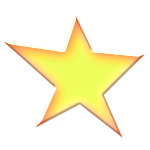 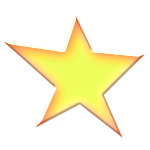 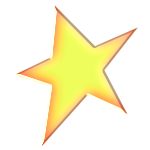 7
63 : 7
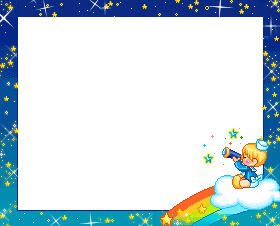 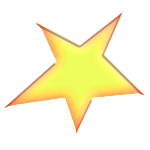 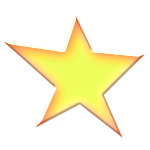 6
7
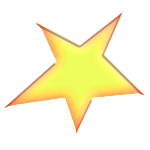 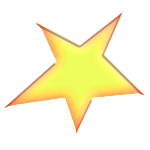 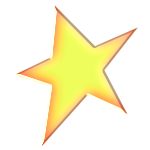 8
54 : 9
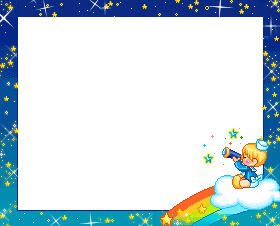 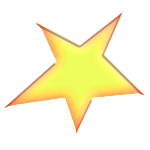 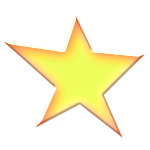 8
9
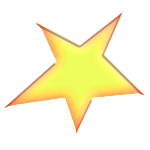 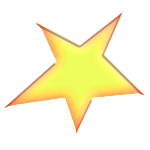 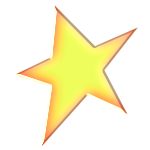 7
72 : 8
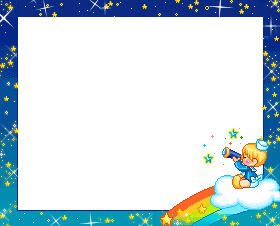 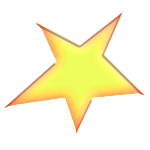 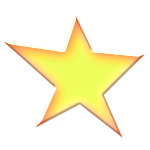 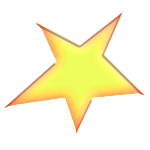 7
8
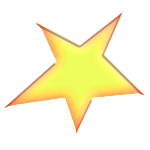 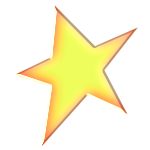 9
81 : 9
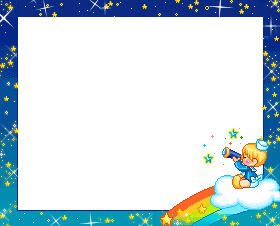 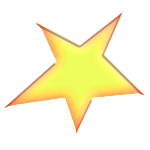 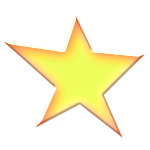 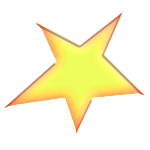 7
8
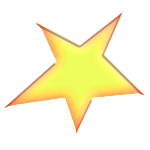 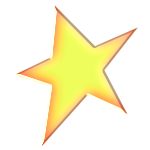 9
72 : 9
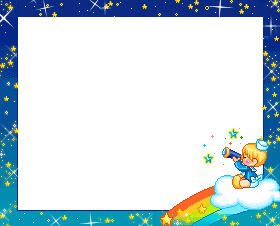 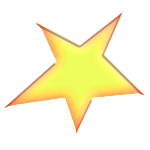 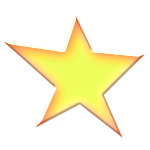 7
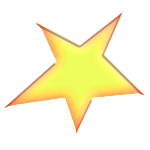 8
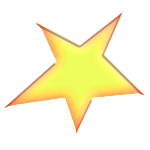 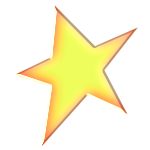 9
63 : 9
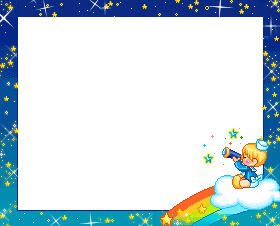 Автор презентации: учитель начальных классов МКОУ Архиповской СОШ Ивановской областиКопырялова Алевтина НиколаевнаИнтернет – ресурсы:
http://logotipka.ru/skatchatimg/free-images-stars-2.html - звезда
Презентация опубликована на сайте - viki.rdf.ru